OVERVIEW OF FOREIGN EXCHANGE MANAGEMENT ACT AND FACILITIES & OBLIGATIONS FOR NRI’s, OCI’s AND RESIDENTS
CA. Dhanush D. Bolar
Partner
Nitin J Shetty & Co. 
Chartered Accountants
Topics to be covered
Objective of FEMA 
Structure of FEMA
Person resident  in India and Person resident outside India.
Current Account and Capital Account transactions, Liberalised Remittance Scheme and other definitions.
Obligations for Emigrating Indians and returning NRI’s
Purchase and sale of properties in India by NRI/COI
Lending and borrowing by & from NRI’s/OCI’s
Statement of Objects
An Act to consolidate and amend the law relating to foreign exchange with the objective of 

“facilitating external trade and payments and for promoting the orderly development and maintenance of foreign exchange market in India”
Structure of FEMA
FEMA has 49 sections of which 9 (section 1 to 9) are  substantive and the rest are procedural/ administrative
Sec 37A – power to seize value equivalent Indian assets for  overseas assets viz., foreign exchange, foreign security,  immovable property suspected to have been held outside India  held in contravention of Sec 4
Section 46 of FEMA grants power to Central Government to  make rules to carry out the provision of FEMA
Section 47 of FEMA grants power to RBI to make regulations  to implement its provisions and the rules made there under
RBI is entrusted with the administration and implementation  of FEMA
4
Policy instruments of FEMA
FEM ACT
NOTIFICATIONS
RULES
MASTER DIRECTIONS
A.P. DIR CIRCULARS
FAQs
FDI Policy
5
STRUCTURE OF FOREIGN EXCHANGE MANAGEMENT ACT, 1999
Notifications under FEMA
RBI had initially issued 25 notifications, covering capital account  transaction prescribed in Sec 6(3) & certain miscellaneous  provisions
15 related to capital account transactions, 1 on Export of goods and  services and 9 for other regulations
Since original notifications have undergone many changes, RBI has  started revising the notifications and till date has issued 15 revised  notifications [3(R), 5(R), 6(R), 7(R), 9(R), 10(R), 11(R), 12(R), 13(R),  14(R), 15(R), 18(R), 21(R), 22(R) and 23(R)] carrying suffix (R) for  easy identification along with the year in which they are published.
https://www.rbi.org.in/scripts/NotificationUser.aspx
8
Master Directions
RBI	has	come	up	with	Master	Directions	covering	foreign  exchange transactions.
Master	Directions	consolidate	instructions	rules	and  regulations on the related subject.
Master Directions are updated as and when there is change in  rules/regulations or change in policy.
Erstwhile Master Circulars thus have been withdrawn with  issue of Master Directions.
Till date, 20 Master Directions have been issued by RBI.
For example, master direction on export and import, master direction on external commercial borrowing, master direction on compounding of contravention etc.
https://www.rbi.org.in/Scripts/BS_ViewMasterDirections.aspx
9
A.P. (Dir Series) Circulars
Authorised Persons Directions issued by RBI u/s. 10(4) and  11(1) of FEMA to Authorized Persons (AP)
These directions are called – A.P. (Dir Series) Circulars
APs are Authorized Dealers, Money Changers and  banks  who are authorized to deal in Foreign Exchange
These Circulars are operational instructions to AP by RBI
10
CONCEPT OF RESIDENCE – Section 2(v)
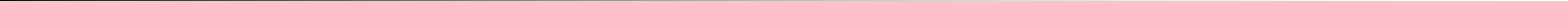 Residential Status under FEMA
Under FEM Act residential status is of two types:
Person resident in India
Person resident outside India
Under FERA, citizenship was considered as deciding factor
FEMA	lays	emphasis	on	'residing'	which	denotes  permanency
The	definition
of	“Resident”	is	silent	regarding	the
residential status of students going abroad for education.
Residential Status under FEMA
PERSON RESIDENT IN INDIA [Sec. 2(v)(i) of FEMA]: 
        Person resident in India" means
(i) A person residing in India for > 182 days during preceding F.Y.  but doesn’t include
(A) A person who has gone out of India or stays outside India
for taking up employment
for carrying business or vocation
for any other purpose in such circumstances as would indicate  his intention to stay outside India for uncertain period
(B) A person who has come to India or stays in India, in either case, otherwise than
      for taking up employment
for carrying business or vocation
for any other purpose in such circumstances as would indicate  his intention to stay in India for uncertain period

PERSON	RESIDENT	OUTSIDE	INDIA[Sec.	2(w)	of	FEMA]:	a  person who is not resident in India.
Three interpretation of the definition
First: A person is resident in India only if he stay in India is exceeding 182 days during the preceding FY.
This is logically incorrect.
Second interpretation
(a) For person leaving India - if he leaves India for any of the three purposes he is not a resident in India from Day 1 . If he leaves India for any of the other purposes, then he is resident in India only if his stay exceeds 182 days during the preceding FY. 
(b) For person coming to India - if he comes to India for any of the 3 purposes, then he is resident from Day 1. If he comes to India for any of the other purposes, then he is a nonresident irrespective of his period of stay in India during the preceding FY
Third interpretation
(a) For person leaving India - if he leaves India for any of the three purposes, he is not a resident in India from Day 1 . If he leaves India for any of the other purposes, then he is resident in India only if his stay exceeds 182 days during the preceding FY. 
(b) For person coming to India - if he comes to India for any of the 3 purposes, then he is resident from Day 1. If he comes to India for any of the other purposes, then he is a resident in India only if his stay in India exceeds 182 days during the preceding FY.
Analysis of Definition
Unlike Income tax, wherein residential status of a person is  determined only on the basis of physical stay in India, under  FEMA, it is the intention of ‘leaving India’ or ‘coming to  India’ determines the residential status
However, definition does refer to physical stay in India.
The better view however should be – “Intention”  prevails  over “Physical Stay”.
Example
A person comes to India for taking a job on 1st May 2024. Under FEMA he becomes a resident from the day he comes to India. As a resident he can do several transactions. But as a non-resident, there will be restrictions. If such a person had to wait till 31st March 2025 to know whether he is a resident or vice-versa, there will be difficulties.
Therefore, under FEMA, a person’s residence is from a particular date. Under Income-tax the residential status is for a full year. This a fundamental difference between residential status as per Income Tax Act and FEMA.
A foreigner comes to India for tourism. He falls ill and has to stay longer. This results in his stay exceeding 182 days in a year. Such a person will become a resident under the ITA.
The person has not come for undertaking employment or business in India. Nor does it amount to a situation where his stay in India is uncertain. He will go back once he is better. Under FEMA, such a person will be a non-resident.
The term uncertain period is not defined in the Act. The term can be understood with reference to a case laws R.P.Verma vs Union (1999) 97CC 66 Delhi: AIR 1999 Del 53
Writ petition was filed by the appellant seeking direction that he should be treated as NRI for a limited purpose of holding assets in UK of his relative.
Appellant was citizen of India and has to go abroad to look after his ailing relative.
Date of return was not known at the time of his departure from India. His intention was to return to India only after the ailing relative recovered
His contention was that had gone to stay outside India for uncertain period and therefore he was not “Person resident in India” as per FERA.
It was held that this fact was not sufficient to indicate his intention to stay outside India for uncertain period. It was also held that period for which VISA was issued t him was also not relevant in this context.
Reference to FEMA Notification  emphasizing “Intention”
Para	7	of	Schedule	1	of	FEMA	Notification	No.	5(R)	–  Deposit regulations
NRE accounts should be re-designated as resident accounts or funds  held may be transferred	to RFC	Accounts ………………immediately
upon return to India for taking up employment	or for carrying on business or for any	 other purpose  indicating intention to stay in India…………..
Above para does give an indication that physical stay is not  the guiding factor.

Visit to India- Same para states- where a/c holder is on a  short visit to India the a/c may continue as NRE even during  his stay in India.
Residential Status under FEMA –  Indian Students Studying Abroad
Mr. A had resident in India until the financial year 2023-24. He left India on 1st January 2024 for United States for higher studies for 3 years. What would be his residential status?
RBI Clarrification
A.P. (DIR Series) Circular No. 45 dated December 8, 2003
While taking up studies, students may have to take up  job or seek scholarships to supplement their income.  As a result their stay gets prolonged than what is  intended while leaving India.
They are not dependent for a dominant part of their  expenses on remittances from their households  in  India.
Hence, their stay will be for more than 182 days and  intention will also be to stay outside India for uncertain  period. Thus they can be treated as Non Resident Indians  (NRI).
Accounts for Indian  Students Studying Abroad
Regulation 5(F)(6) of FEMA Notification No. 10R
Indian students studying abroad may open, hold and  maintain foreign currency account with bank outside  India during their stay outside India.
On return to India, after completion of studies, such an  account will deemed to have been opened under the  Liberalized Remittance Scheme
Physical Stay should be relevant only for  acquisition of Immovable Property by Foreign Nationals other than OCI
Press Release of Ministry of Finance dated 1st February 2009
– Government’s advice on acquiring land by persons resident  outside India
In case of foreign nationals, condition of physical stay for more  than 182 days is mandatory for buying of Immovable Property  as Resident.
Along with period of stay intention also needs to be  established.
Travel related documents and nature of Visa can establish  intention of a person.
DEFINITION OF NON-RESIDENT INDIAN(NRI)
NRI or Non-resident Indian means individual resident outside India who is a citizen of India.
NRI’s are the citizen of India, however, PIO and OCI are not the citizen of India.
Constitution of India does not allow the dual citizenship. However, to give benefit similar to dual citizenship, the concept of PIO card and OCI card was introduced in the year 2002 and 2005 respectively. Government of India has merged both cards through Citizenship Amendment Act 2015 in OCI cardholder.
Resident but Not Permanently Resident under FEMA: Explanation to Schedule III of Current A/c Rules
For a very limited purpose, there is a concept of “Not Permanently Resident” (NPR). NPR mean a person resident in India on account of his employment or deputation of a specified duration (irrespective of length thereof) or for a specific job or assignment, the duration of which does not exceed 3 years, is considered to be a person resident but not permanently resident in India.
This is more in nature of facility available.
Being resident but not permanently resident in India means a person is resident of India.
Even his bank account is Resident account.
Such person who is not permanently resident may purchase a foreign security from out of his foreign currency resources outside India [Reg 4(c) of FEMA 120]
Relaxed remittance facilities as stated above will apply to (i) citizen of foreign state other than Pakistan and (ii) even to Indian citizen who is on deputation to the office or branch or subsidiary or joint venture of foreign company- Para 3.2 of MD- Other Remittance Facilities.
Under Regulation 4 of Possession and Retention of Foreign Currency regulations (FEMA Notification No. 9(R) dated 29.12.2015), a RNPR can hold foreign currency notes in India without any limit if the same was acquired while the person was a non-resident. Normally an Indian resident can hold foreign currency upto US$ 2,000 (subject to conditions).

An NPR can also remit his net salary abroad after payment of taxes, contribution to provident fund, etc.
CAPITAL ACCOUNT TRANSACTION AND CURRENT ACCOUNT TRANSACTION
For both capital and current account transaction, it is important to understand the 
Definition provided under FEMA
What is the characteristics of the transaction?
Whether the transaction is allowed to be undertaken?
Section 2(e) – Capital Account Transaction
Means a transaction which alters the assets or liabilities, including contingent liabilities, outside India of persons resident in India or assets or liabilities in India of persons resident outside India, and includes transactions referred to in sub-section (3) of section 6.
Analysis of the definition
The term alter is not clearly defined in the Act.
Only contingent liability is included and not contingent assets.
Important aspect: 
i) The residence of person effecting the transaction
ii)	Creation of or change in the value of asset or liability because of the transaction.
The place where the asset is held or situated, or the liability incurred.
Relevant regulation: Foreign Exchange Management (permissible capital account transactions) Regulations, 2000 – FEMA Notification 1.
Prohibition: Regulation 4
No person resident outside India shall make investment in India , in any form, in any company or partnership firm or proprietary concern or any entity, whether incorporated or not, which is engaged or proposes to engage -
(i) in the business of chit fund, or
(ii) as Nidhi Company , or
(iii) in agricultural or plantation activities or
(iv) in real estate business, or construction of farmhouses or
(v) in trading in Transferable Development Rights (TDRs).
For the purpose of this regulation, “real estate business” shall not include development of townships, construction of residential /commercial premises, roads or bridges and Real Estate Investment Trusts (REITs)registered and regulated under the SEBI (REITs) Regulations 2014.

The Registrar of Chits or an officer authorised by the state Government in this behalf, may, in consultation with the State Government concerned, permit any chit fund to accept subscription from Non-resident Indians. Non-resident Indians shall be eligible to subscribe, through banking channel and on non-repatriation basis, to such chit funds, without limit subject to the conditions stipulated by the Reserve Bank of India from time to time
Permissible Capital Account Transaction
Schedule I – For Person resident in India
Schedule I – For Person resident in India
Schedule II – For Person resident outside India
Schedule II – For Person resident outside India
Section 2(j): Current Account Transaction
Means a transaction other than a capital account transaction and without prejudice to the generality of the foregoing such transaction includes, - 

(i) payments due in connection with foreign trade, other current business, services, and short - term banking and credit facilities in the ordinary course of business, 

(ii) payments due as interest on loans and as net income from investments, 

(iii) remittances for living expenses of parents, spouse and children residing abroad, and

(iv) expenses in connection with foreign travel, education and medical care of parents, spouse and children
For example, Resident of India imports goods from outside India on a credit basis say 6 months, he is creating a liability outside India and thus, it can be treated as capital account transaction, but it is specifically included in the above definition, therefore it shall be treated as a current account transaction.
Relevant rules: Foreign Exchange Management (Current Account transaction) Rules 2000.
Current Account Transactions are divided into 3 schedules
Schedule I read with Rule 3: Transaction which are prohibited.
Schedule II read with Rule 4: Transaction with the prior approval of government of India.
Schedule III read with Rule 5: Transaction for which prior approval of RBI is required if the amount exceeds the specified limit.
Schedule I - Transactions which are prohibited
Remittance out of lottery winnings.
Remittance of income from racing/riding, etc. or any other hobby.
Remittance for purchase of lottery tickets, banned/ prescribed magazines, football pools, sweepstakes, etc.
Payments of commission on exports made towards equity investment in joint ventures/wholly owned subsidiaries abroad of Indian companies.
Remittance of dividend by any company to which the requirement of dividend balancing is applicable. (Not effective at present)
Payment of commission of exports under Rupee State Credit Route, except commission up to 10% of invoice value of exports of tea and tobacco. (Not effective at present)
Payment related to "Call Back Services" of telephones.
Remittance of interest income on funds held in Non-Resident Special Rupee (Account) Scheme.
Schedule II – Transaction with the prior approval of government of India
Schedule II – Transaction with the prior approval of government of India
Schedule III : Liberalised Remittance Scheme
Resident Individuals can avail of foreign exchange facility for the current account transactions and permissible capital account transaction within the limit of USD 2,50,000 in a financial year. Any additional remittance in excess of the said limit for the following purposes shall require prior approval of the Reserve Bank of India.
(i) Private visits to any country (except Nepal and Bhutan).
(ii) Gift or donation.
(iii) Going abroad for employment.
(iv) Emigration.
(v) Maintenance of close relatives abroad.
(vi) Travel for business or attending a conference or specialised training or for meeting expenses for meeting medical expenses, or check-up abroad, or for accompanying as attendant to a patient going abroad for medical treatment/ check-up.
(vii) Expenses in connection with medical treatment abroad.
(viii) Studies abroad.
(ix) Any other current account transaction.
Provided that for the purposes mentioned at item numbers (iv), (vii) and (viii), the individual may avail of exchange facility for an amount in excess of the limit prescribed under the Liberalised Remittance Scheme as provided in regulation 4 to FEMA Notification 1/2000-RB, dated the 3rd May, 2000(here in after referred to as the said Liberalised Remittance Scheme) if it is so required by a country of emigration, medical institute offering treatment or the university.
The permissible capital account transactions by an individual under LRS are:
a) Opening of foreign currency account abroad with a bank;
b) Purchase of property abroad;
c) Overseas Direct Investment/Overseas Portfolio Investment outside India 
d) extending loans including loans in Indian Rupees to Non-resident 	Indians (NRIs) who are relatives as defined in Companies Act, 2013. (Loan in foreign exchange is not expressly provided in ECB regulations – therefore not permissible)
KEY POINTS
Income and sum remitted need not be brought back into India and can be reinvested overseas. The received/realised/unspent/unused foreign
     exchange, unless reinvested within a period of 180 days from the date of     such  receipt/realisation/ purchase/ acquisition or date of return to India, shall be repatriated and surrendered to an authorised person.

Remittance under LRS cannot be out of borrowed funds for a capital account transaction.

Cannot remit money to countries identified as “non-cooperative countries and territories” by Financial Action Task Force (FATF) i.e North Korea and Iran.

The individual will have to designate a branch of an AD through which all the remittances under the Scheme will be made.
Gifts :
(i)	Any resident individual may remit up-to USD 2,50,000 in one FY as gift to a person residing outside India or as donation to an organization outside India.
(ii)	Resident cannot gift to another resident by remitting money outside India under LRS.
(iii)	A resident individual can make a rupee gift to a NRI/PIO subject to following conditions
(a)	Can be gifted only to relative (Relative definition Sec 2(77) of Companies Act 2013)

(b) By way of crossed cheque or electronic transfer

(c)	Should be credited to NRO account of the NRI/PIO

(d)	Should be within overall limit of USD 250,000 per FY as permitted under the LRS for a resident individual.

(e)	It would be the responsibility of the resident donor to ensure that all the remittances made by the donor during the financial year including the gift amount have not exceeded the limit prescribed under the LRS.
Facility to grant loan in rupees to NRI/ PIO close relative
Resident individual is permitted to lend to a Non-resident Indian (NRI)/ Person of Indian Origin (PIO) close relative [‘relative’ as defined in Section 2(77) of the Companies Act, 2013] by way of crossed cheque/ electronic transfer subject to the following conditions:
the loan is free of interest and the minimum maturity of the loan is one year;
Within overall limit of USD 250,000 including all other remittances
(iii) the loan shall be utilized for meeting the borrower’s personal requirements or for his own business purposes in India (not for prohibited business i.e chit fund, nidhi company, agricultural plantation etc)

(iv) Should be credited to the NRO account of the NRI/PIO.

(v) It shall not be remitted/repatriated outside India.

(vi) repayment of loan shall be made by way of inward remittances through normal banking channels or by debit to the Non-resident Ordinary (NRO) / Non-resident External (NRE) / Foreign Currency Non-resident (FCNR) account of the borrower or out of the sale proceeds of the shares or securities or immovable property against which such loan was granted.
Purchase of immovable property outside India
An individual can purchase property abroad under LRS (USD 250,000 in a financial year).
Remittance under LRS can be consolidated in respect of family members. However, clubbing is not permitted for opening bank account or investments if family members are not co-owners. Ownership needs to be in proportion to investment made. The term family members is not defined.
If Mr. A and B – Aggregate limit USD 500,000 – Mr. A can remit USD 250,000 provided aggregate amount to remitted by Mr. A and Mr. B together is within USD 500,000.
Schedule I, II and III
Rule 4 and 5 (i.e Schedule II and III) shall not apply where the payment is made out of funds held in Resident Foreign Currency (RFC) Account of the remitter and Export Earners Foreign Currency (EEFC) Account subject to some exceptions.
Use of International Credit Card while outside India. - Nothing contained in rule 5 (i.e Schedule III) shall apply to the use of International Credit Card for making payment by a person towards meeting expenses while such person is on a visit outside India.
Consequence of violation
Penalty upto 3 times of the amount involved in the contravention.
Seizure of equivalent asset in India if the amount exceeds Rs. 1 crores – Section 37A.
Already applied by Enforcement Directorate in few cases
Can lead to prosecution.
Overall scheme of FEMA
As a general rule, All the current account transaction (not listed in any of the Schedule 3 schedules)  under FEMA is freely permitted unless specifically prohibited or restricted in other regulations and all the capital account transaction are prohibited unless specifically permitted. Examples, Resident cannot lend money in INR to NRI/OCI (non-relative)  since it is not specifically permitted. 
For example, Interest payments is although current account transaction. But is regulated by Foreign Exchange Management (Borrowing and Lending) regulation, 2018.
Section 3: Dealing in foreign exchange
Save as otherwise provided in this Act, rules or regulations made thereunder, or with the general or special permission of the Reserve Bank, no person shall—
(a) deal in or transfer any foreign exchange or foreign security to any person not being an authorised person;
For example, Mr A an NRI comes to India – would like to sell USD 2000 to his friend Mr. B who is resident in India – Mr. B offers him better rate better than the bank. Whether Mr. A can sell the foreign exchange to Mr. B?
Answer:
No because this amounts to dealing in foreign exchange and attract Section 3(a)
Section 3(b)….
……..no person shall—
(b) make any payment to or for the credit of any person resident outside India in any manner;
For example,
Mr. A is NRI. His brother Mr. B is PRI. Mr. A has to pay to Mr. B, who is resident in India for buying immovable property in India. Mr. A asks Mr. C to make payment to Mr. B. Can he make payment?
Answer:
No, Section 3(b) – Resident cannot make payment for the credit of Mr. A who is NRI.
Exception to Section 3(b)
There are cases where a person can make payment on behalf of or for the credit of non-resident. Such exceptions is specified in Foreign Exchange Management (Manner of Receipt and Payment) Regulation, 2016.
As per this regulation, any person resident in India can make payment in rupees
In rupees towards meeting expenses on account of boarding, lodging and services related thereto or travel to and from and within India of a person resident outside India who is on a visit to India;
2. a company or resident in India may make payment in rupees to its non whole time director who is resident outside India and is on a visit to India for the company's work and is entitled to payment of sitting fees or commission or remuneration, and travel expenses to and from and within India, in accordance with the provisions contained in the company's Memorandum of Association or Articles of Association or in any agreement entered into by it or in any resolution passed by the company in general meeting or by its Board of Directors, provided the requirement of any law, rules, regulations, directions applicable for making such payments are duly complied with.
Section 3(c)…
…..no person shall—
(c) receive otherwise than through an authorised person, any payment by order or on behalf of any person resident outside India in any manner;
For example:
Same example of Mr. A is NRI. His brother Mr. B is PRI. Mr. A wants to sell his land in India to Mr. B, who is resident in India. Mr. A appoints Mr. C as power of attorney and asks Mr. C to receive the sale consideration from Mr. B. Mr. B makes payment to Mr. C on the instruction of Mr. A. Can this be executed?
Answer:
Mr. B has violated 3(b) and Mr. C has violated 3(c).

In the case of Marugason V Directorate of Enforcement (1993) 66 Taxman 5 (FERAB), the charge of contravention of section 9(1)(b) [section 3(c) of FEMA] was confirmed by the FERA Board against the appellant who received rent and other monies on behalf of a non-resident. The appellant transferred the  money received by him to wife of the non-resident. On these facts, the appellant was held guilty of contravention of section 9(1)(b) [section 3(c) of FEMA].
Section 3(d)
..... No person shall
(d) enter into any financial transaction in India as consideration for or in association with acquisition or creation or transfer of a right to acquire, any asset outside India by any person.

 Explanation.—For the purpose of this clause, "financial transaction" means making any payment to, or for the credit of any person, or receiving any payment for, by order or on behalf of any person, or drawing, issuing or negotiating any bill of exchange or promissory note, or transferring any security or acknowledging any debt.
This section is referring to Hawala transaction. 

Mr. A is resident in India. Mr. B, who is NRI, is a brother of Mr. A.

Mr. A gives INR 200,000 to Mr. C, who is person resident in India. For this transaction, Mr. B who is in Dubai, will get the equivalent amount in USD from Mr. D (brother of Mr.C). This transaction cannot be undertaken,
EMIGRATING INDIANS
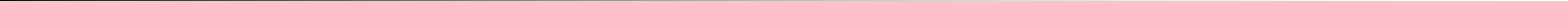 SECTION 6(5) of FEMA –  STATUS OF ASSETS IN INDIA
A person resident outside India may hold, own, transfer  or invest in Indian currency, security or any immovable  property situated in India if such currency, security or  property was acquired, held or owned by such person  when he was resident in India or inherited from a person  who was resident in India.
Assets (Share / Securities, Immovable Property and  Indian Currency) which were acquired at time when a  person was resident in India can be continued to be held  even after he turns out non – resident.
The same can even be transferred or invested.
Further, NR can inherit the same from a resident u/s 6(5)
SECTION 6(5) of FEMA –  STATUS OF OTHER ASSETS IN INDIA
Whether other assets like Jewellery, Paintings, Silver  Articles etc., interest in LLP or Partnership Firm can also  be in terms of Section 6(5)?
Jewellery, Paintings, Silver Articles etc. -
6(5)	only	refers	to	specific	assets	viz.	currency,  securities and immovable property.
However intention is to permit NRI to own all assets  which he was owning prior to turning NRI.
Thus, these assets can be continued.
SECTION 6(5) of FEMA –  STATUS OF OTHER ASSETS IN INDIA
Interest in Indian LLP and partnership firm –
Intention of 6(5) is to permit NRI to own all assets  which he was owning prior to turning NRI.
NRI can continue even as partner of Indian LLP even  after becoming NRI.
Fresh investment in LLP towards capital may be made  through NRO to make it distinctively clear that fresh  investment is also on non-repatriation basis.
Fresh investment in form of loan cannot be made to  LLP.
Existing Loan to LLP may be continued. However,  repayment of loan by LLP or firm shall be made to NRO account
Impact on transactions done at time when
person was resident in India
Bank Accounts:
Existing resident account should be re-designated to NRO  account if person leaves India for uncertain period (for  employment or business or vocation outside India). NRO accounts can be in the form of Savings, Current, Recurring and Fixed Deposit.
NRE account should be opened to receive inward remittance from outside India. NRE accounts can be in the form of Savings, Current, Recurring and Fixed Deposit.
Inward remittance can be invested in Foreign Currency Non-Resident Account (FCNR) in the form deposits in freely convertible foreign currency. FCNR account can be in the form of term deposit only.
Funds in the NRE account and FCNR account is freely repatriable, whereas repatriation of funds in the NRO account is subject to a limit of USD 1 million per financial year, subject to payment of applicable taxes in India.
Joint accounts in the name of two or more non-resident individual is permitted provided all the account holders are person of Indian nationality or origin. 
Joint account with resident close relative (as defined under section 2(77) of Companies Act, 2013) on former or survival basis.
In respect of NRE and FCNR account, the resident close relative shall be eligible to operate the accounts as a Power of Attorney holder in accordance with the instruction of NRI/PIO card holders.
Impact on transactions done at time when person was resident in India

Demat Accounts:
Sec 6(5) permits NRI to continue to own securities which  were acquired while person was resident of India.
Securities in Demat account can be continued to be held by  NRI.
NRI	needs	to	Intimate	Depository	about	change	in	his residential status.
Impact on transactions done at time when
person was resident in India
Schedule 3 and 4 of Non-Debt Instrument Rules permits NRI to  make portfolio on repatriation and non-repatriation basis.
The investment in securities (Demat Account) existing on date  of becoming NRI will be characterized as non-repatriable  investment. Designate to NRO demat account from resident demat account
NRO demat account – Non repatriation basis (repatriable up to USD 1 million in a financial year)
NRE demat account – Repatriation basis (Freely repatriatble)
Separate NRO and NRE bank account for PIS demat account.
Insurance Policies:
Life	/General	Insurance	Policy	taken	in	India
can	be
continued.
No permission required for payment of premium.
Impact on transactions done at time when
person was resident in India
PPF Account:
As per F.No. 01/10/2016-NS dated 23rd February, 2018  an NRI can continue to operate PPF account and continue  to invest further till the time it matures (after 15/5 years)
After maturity account cannot be renewed.
Foreign	Currency	Investment	made	outside	India	under  LRS and ODI:
All foreign currency investment made under LRS can be  continued.
In case of ODI transactions, upon turning NRI it will no  longer remain ODI. Intimation to RBI is required to be  given and Form ODI Part III will be required to be filed for cancellation of UIN.
Impact on transactions done at time when person was resident in India
Investment in Immovable Property outside India: Immovable property outside India under LRS when he was resident, can be continued to be held.
RETURNING INDIANS
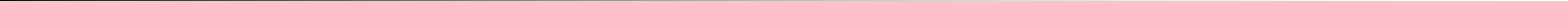 SECTION 6(4) of FEMA –  STATUS OF ASSETS OUTSIDE INDIA
A person resident in India may hold, own, transfer or invest  in foreign currency, foreign security or any immovable  property situated outside India if such currency, security or  property was acquired, held or owned by such person when  he was resident outside India or inherited from a  person  who was resident outside India.
Assets (Share / Securities, Immovable Property and Foreign  Currency) which were acquired at time when a person was  resident outside India can be continued to be held even after  he turns resident.
The same can even be transferred or invested.
Further, R can inherit the same from a non resident u/s 6(4)  of FEMA.
SECTION 6(4) of FEMA –  COVERS FOLLOWING TRANSACTIONS
Foreign currency accounts opened  and maintained by such  a person outside India when he was resident outside India;
Income earned through employment or business or  vocation outside India taken up or commenced while such  person was resident outside India, or from  investments  made while such person was resident outside India, or from  gift or inheritance received while such a  person  was  resident outside India;
Foreign exchange including any income arising there from,  and conversion or replacement or accrual to the same, held  outside India by a person resident in India acquired by way  of inheritance from a person resident outside India.
SECTION 6(4) of FEMA –  COVERS FOLLOWING TRANSACTIONS
A person resident in India may freely utilize all their  eligible assets abroad as well as income on such assets or  sale proceeds thereof received after their return to India for  making any payments or to make any fresh investments  abroad without approval of Reserve Bank, provided the  cost of such investments and/or any subsequent payments  received therefore are met exclusively out of funds forming  part  of eligible assets held by them and the transaction is  not in contravention to extant FEMA provisions.
SECTION 6(4) of FEMA – STATUS OF OTHER ASSETS OUTSIDE INDIA
Whether other Movable Assets like Jewellery, Paintings, Silver  Articles etc., or Other Assets like interest in LLP or Partnership  Firm outside India can also be continued in terms of Section  6(4)?
6(4) also only refers to specific assets viz.  currency,  securities and immovable property.
However intention seems to be to permit resident to own  all assets outside which he was owning prior to turning  resident.
Thus, these assets can be continued.
Impact on transactions done at time when  person was resident outside India
ODI-FDI structure:
An individual was having a company outside India while  he was being a non-resident.
Upon return to India 6(4) permits to continue existing investment outside India.
Impact on transactions done at time when  person was resident outside India
Bank Accounts:
Foreign Bank Accounts can be continued to be held  u/s  6(4).
NRE accounts should be re-designated to resident accounts  immediately upon return to India.
Funds in NRE accounts can even be transferred to RFC at  option of the account holder (if he wants to retain the repatriability nature of the funds).
NRO accounts to be re-designated to resident rupee  accounts.
FCNR deposits can be continued till maturity. On maturity  the same shall be converted to rupee deposit accounts or RFC account.
Impact on transactions done at time when person was resident in India
Insurance Policies:
Life	/General	Insurance	Policy	taken	outside	India	can	be  continued.
No permission required for payment of premium.
Maturity	proceeds	or	amount	of	any	claim	due	shall	be  repatriated to India within 180 days of receipt.
Resident Foreign Currency (RFC) Account
Resident Individuals can open RFC Account
No restrictions on utilization of funds in /outside India including  restrictions of Schedule III to Current Account Rules.
However, Schedule I and II restrictions will apply like purchase of  overseas lottery etc.
Permissible	Credits:
received	as	pension	or	any	other	superannuation	or	other  monetary benefits from his employer outside India; or
realised on conversion of the assets referred to in sub-section
(4) of section 6 of the Act, and repatriated to India; or
received	or	acquired	as	gift	or	inheritance	from	a	person  referred to in sub-section (4) of section 6 of the Act (i.e from person resident outside India); or
referred to in clause (c) of section 9 of the Act, or acquired as gift or inheritance there from (i.e foreign exchange acquired before 08/07/1947); or
Resident Foreign Currency (RFC) Account
received as the proceeds of life insurance policy claims/  maturity/ surrender values settled in foreign currency from an  insurance company in India permitted to undertake life insurance  business by the Insurance Regulatory and  Development  Authority.
Balances in NRE/FCNR account on change in residential status.
Remittance Facilities for NRI’s/PIO’s – Foreign Exchange Management (Remittance of Assets) Regulation, 2016 – Notification 13R/2016-RB
'Remittance of asset' means remittance outside India of funds representing a deposit with a bank or a firm or a company, provident fund balance or superannuation benefits, amount of claim or maturity proceeds of Insurance policy sale proceeds of shares, securities, immovable property or any other asset held in India in accordance with the provisions of the Act or rules or regulations made there under

A NRI or a PIO may remit an amount up to USD one million, per financial year

(i) out of the balances held in his NRO account, sale proceeds of assets (inclusive of assets acquired by way of inheritance), on production of documentary evidence in support of acquisition, inheritance or legacy of assets.

(ii) Under a deed of settlement made by either of his parents or a relative and the settlement taking effect on the death of the settler, on production of the original deed of settlement

(iii) Remittance of all instalments shall be made through the same Authorised Dealer
(iv) NRI/PIO can even remit the sale proceed of immovable property purchased by him when he was resident in India.

(iv) Remittance from the balances held in the NRO account - undertaking to AD 

“the said remittance is sought to be made out of the remitter’s balances held in the account arising from his/ her legitimate receivables in India and not by borrowing from any other person or a transfer from any other person’s NRO account and if such is found to be the case, the account holder will render himself/ herself liable for penal action under FEMA

(v) CA Certificate in Form 15 CB and Undertaking by Remitter in Form 15 CA.

(vi) Remittance exceeding USD 1 million per financial year by NRI PIO with RBI’s prior permission, on ground of hardship to a PROI if remittance from India is not made, subject to imposition of terms and conditions deemed necessary by RBI [Reg 8]

(vii) Remittance of assets subject to payment of the applicable tax in India [Reg 9]
ACQUISITION OF IMMOVABLE PROPERTY IN INDIA BY NRI/OCI – NON-DEBT INSTRUMENT RULES 2019
Purchase of Property in India
Payment for acquisition of immovable property
(i) funds received in India through banking channels by way of inward remittance from any place outside India; or

(ii) funds held in any non-resident account (NRE/NRO/FCNR) maintained in accordance with the provisions of the Act and the regulations made by the Reserve Bank;

No payment for any transfer of immovable property shall be made either by traveler’s cheque or by foreign currency notes or by any other mode other than those specifically permitted
Prohibition on Acquisition or Transfer of property in India by citizens of certain countries (Rule 31):
No person being a citizen of Pakistan, Bangladesh, Sri Lanka, Afghanistan, China, Iran, Nepal, Bhutan, Hong Kong or Macau or Democratic People’s Republic of Korea (DPRK) without prior permission of the Reserve Bank shall acquire or transfer immovable property in India, other than lease not exceeding five years.
Provided that this prohibition shall not apply to an OCI.
Citizen shall include natural person and legal entities.
Joint acquisition by the spouse of a NRI or an OCI :
A person resident outside India, not being an NRI or an OCI, who is a spouse of an NRI or an OCI may acquire one immovable property (other than agricultural land or farmhouse or plantation property), jointly with his or her NRI or OCI spouse.
Provided that -
(a) consideration for transfer, shall be made out of -
	(i) funds received in India through banking channels by way of 	inward remittance from any place outside India; or
	(ii) funds held in any non-resident account (NRO/NRE/FCNR) 	maintained 	in accordance with the provisions of the Act and the 	regulations 	made 	by the Reserve Bank;

(b) no payment for any transfer of immovable property shall be made either by traveler’s cheque or by foreign currency notes or by any other mode other than those specifically permitted under this clause :

(c) the marriage has been registered and subsisted for a continuous period of not less than two years immediately preceding the acquisition of such property.

(d) the non-resident spouse is not otherwise prohibited from such acquisition.
Repatriation of sale proceeds
Sale of immovable property other than agricultural land or farm house or plantation property in India by an NRI or an OCI, the authorised dealer may allow repatriation of the sale proceeds outside India, provided the following conditions are satisfied, namely:-
(a) the immovable property was acquired by the seller in accordance with the provisions of the foreign exchange law in force at the time of acquisition or the provisions of these rules;
(b) the amount for acquisition of the immovable property was paid in foreign exchange received through banking channels or out of funds held in Foreign Currency Non-Resident Account or out of funds held in Non-Resident External Account;
(c) in the case of residential property, the repatriation of sale proceeds is restricted to not more than two such properties.
Borrowing and Lending Regulations for NRI’s and Residents
I) Borrowing and Lending in NR
II) Some instances of borrowing in foreign exchange is as follows
Relative with reference to any individual, means, 
i)	Spouse of the individual
ii)	Father 
iii)	Mother
iv)	Son
v)	Son’s wife
vi)	Daughter
vii)	Daughter’s husband
viii)	Brother and Sister
Continuation of loan in the event of change in the residential status of the lender\borrower: 

In case a loan was granted by a resident individual to another resident individual and the lender subsequently becomes a non-resident, the repayment of the loan by the resident borrower should be made by credit to the NRO account or any other account of the lender maintained with a bank in India as specified by the Reserve Bank from time to time, at the option of the lender.

In case a loan was granted by a NRI/OCI Cardholder to a person resident in India in accordance with the provisions contained in these regulations and the lender subsequently becomes a resident, the repayment of the loan may be made to the designated account of the lender maintained with a bank in India as specified by the Reserve Bank from time to time, at the option of the lender.
Person of Indian Origin (PIO)
Person of Indian Origin (PIO)’ means a person resident outside India who is a citizen of any country other than Bangladesh or Pakistan or such other country as may be specified by the Central Government, satisfying the following conditions:
	a) Who was a citizen of India by virtue of the Constitution of India or 	the Citizenship Act, 1955(57 of 1955); or
	b) Who belonged to a territory that became part of India after the 	15th day of August, 1947; or
	c) Who is a child or a grandchild or a great grandchild of a citizen of 	India or of a person referred to in clause (a) or (b); or
	d) Who is a spouse of foreign origin of a citizen of India or spouse of 	foreign origin of a person referred to in clause (a) or (b) or (c)

PIO also includes OCI cardholder as defined in the section 7(A) of Citizenship Act.
Overseas Citizen of India (OCI) as per Citizenship Act
Following categories of foreign nationals are eligible for registration as Overseas Citizen of India (OCI) Cardholder:-
(1) Who was a citizen of India at the time of, or at any time after the commencement of the Constitution i.e. 26.01.1950; or
(2) who was eligible to become a citizen of India on 26.01.1950; or
(3) who belonged to a territory that became part of India after 15.08.1947; or
(4) who is a child or a grandchild or a great grandchild of such a citizen;
(5) who is a minor child of such persons mentioned above; or
(6) who is a minor child and whose both parents are citizens of India or one of the parents is a citizen of India; or
(7) spouse of foreign origin of a citizen of India or spouse of foreign origin of an Overseas Citizen of India Cardholder registered under section 7A of the Citizenship Act, 1955 and whose marriage has been registered and subsisted for a continuous period of not less than two years immediately preceding the presentation of the application.

Note : No person, who or either of whose parents or grandparents or great grandparents is or had been a citizen of Pakistan, Bangladesh or such other country as the Central Government may, by notification in the Official Gazette, specify, shall be eligible for registration as an Overseas Citizen of India Cardholder
ACQUISITION OF PROPERTY OUTSIDE INDIA BY RESIDENT INDIVIDUAL
A person resident in India may acquire immovable property outside India
By way of gift or inheritance or purchase from person resident in India who has acquired such property as per FEMA regulations prevailing at the time of acquisition.
From a PROI,
 by way of inheritance (acquisition by way of gift from PROI require prior permission of RBI)
Out of foreign exchange held in RFC account without any limit.
Under Liberalised Remittance Scheme.
Jointly with relative who is resident outside India.
Out of income or sale proceeds of assets of the overseas asset, other than ODI. (Section 6(4))

He can transfer such property 
by way gift to a person resident in India (gift to Person resident outside India require prior permission of RBI) or 
sale to any person (PRI and PROI).

* The holding of any investment in immovable property or transfer thereof in any manner shall not be
permitted if the initial investment in immovable property was not permitted under the Act.
PENALTIES UNDER FEMA – SECTION 13 (1)
If any person contravenes the provisions of FEMA or any rule, direction, regulation, order or notification issued under FEMA, he shall be liable to pay a penalty up to thrice the sum involved in such contravention.
In cases where the amounts or values are not quantifiable, the penalty can be up to Rs.2 lakh. 
In both cases, where such contravention is a continuing one, he shall be liable to pay a further penalty which may extend to Rs.5,000 for every day during which the contravention continues.
Any Adjudicating Authority may, if he thinks fit in addition to any penalty which he may impose for such contravention direct that any currency, security or any other money or property in respect of which the contravention has taken place shall be confiscated to the Central Government and further direct that the foreign exchange holdings, if any, of the persons committing the contraventions or any part thereof, shall be brought back into India or shall be retained outside India in accordance with the directions made in this behalf.
Where the foreign exchange, foreign security or immovable property held outside India in contravention of FEMA regulation and the aggregate value of which is exceeding Rs. 1 Crore, then the Authorised Officer after recording reasons in writing, is empowered to seize the equivalent value of asset in India. This is in addition to penalty and imprisonment up to 5 years. (Section 13(1A) and Section 37A).
Below 1 crore, penalty may be imposed under section 13(1).
Case Study I
Facts : Mr. John is a British national and overseas citizen of India. He is working as CEO of an event management company that he founded in India in January 2020.

He owns an immovable property in UK which was acquired by him while he was person resident outside India (PROI). Mr. John’s family stays in UK.

Mr. John works for Indian company in India for about 20 days in a month and for balance days, he goes to UK to provide professional consultancy services to an NGO based in UK. He has stayed in India for more than 182 days during FY 2021-22 due to the covid-19 pandemic induced restrictions during which provided consultancy services to UK NGO from India. With unlocking of travel, he has resumed his monthly travel schedule during FY 2021-22.

Question: Based on the facts stated above, Mr. John wants to evaluate his residential status under FEMA?
Analysis
Satisfying both limbs of exception to basic rule test
Both Counts – Employment/ Vocation test as well as intention test.
To Fall back on duration test?
What about residential status in FY 2022-23?
Case Study II
A renowned foreign university wants to offer executive management programs in India. It has already engaged an exclusive marketing partner in India. However foreign university does not want the hassle of collecting payments for each participant and wants the Indian marketing partner to collect participant fees in India on its behalf. Subsequently, the Indian partner could remit the net participant fees after deduction of its commission fees.

Question: Can the Indian marketing partner collect fees in India on behalf of the foreign university and subsequently remit them net of its commission fees?
Analysis:
Section 3(b) and (c)
Save as otherwise provided in this Act, rules or regulations made thereunder, or with the general or special permission of the Reserve Bank5, no person shall—
(b) make any payment to or for the credit of any person resident outside India in any manner;
(c) receive otherwise than through an authorised person, any payment by order or on behalf of any person resident outside India in any manner;

Risk highlight for Indian marketing partner
i) Violation of Section 3(c)
ii) Global Collect India Pvt Ltd. (CA 4230/2016 Date 17/05/2017)

Risk highlights for participants
i) Violation of Sec 3(b)
THANK YOU
CA. Dhanush D. Bolar
Partner
Nitin J Shetty & Co. 
Chartered Accountants

Email: dhanush@nitinjshetty.com